MTree
An implementation
and 
An example with m=3
X
A
B
C
Mtree (m=3)
X
A
B
C
m = 3
 a node contains at most 2 pieces of data
 an then branches 3 ways
 a node contains at least one piece of data
 and then branches 2 ways
 it is a 2-3 tree
m = 4
 a node contains at most 3 pieces of data
 an then branches 4 ways
 a node contains at least one piece of data
 and then branches 2 ways
 it is a 2-4 tree
Mtree (m=3)
X
A
B
C
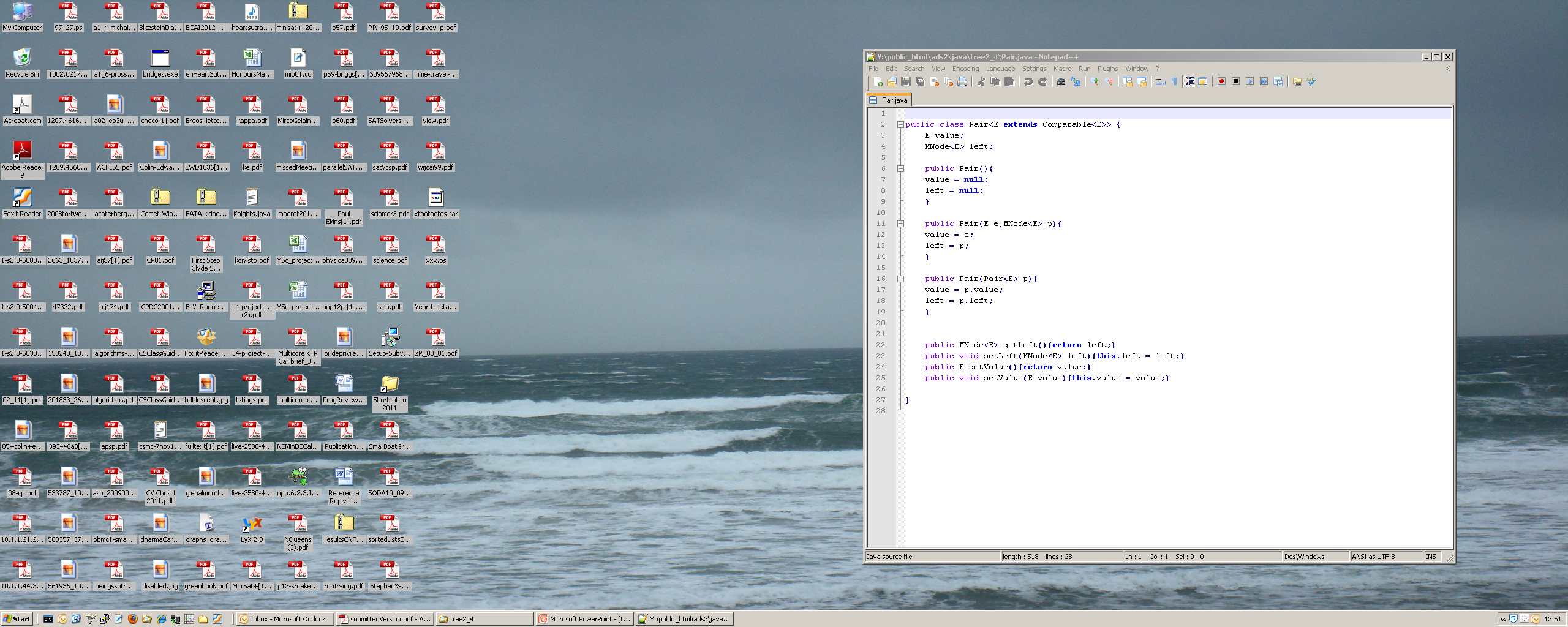 X
A
B
C
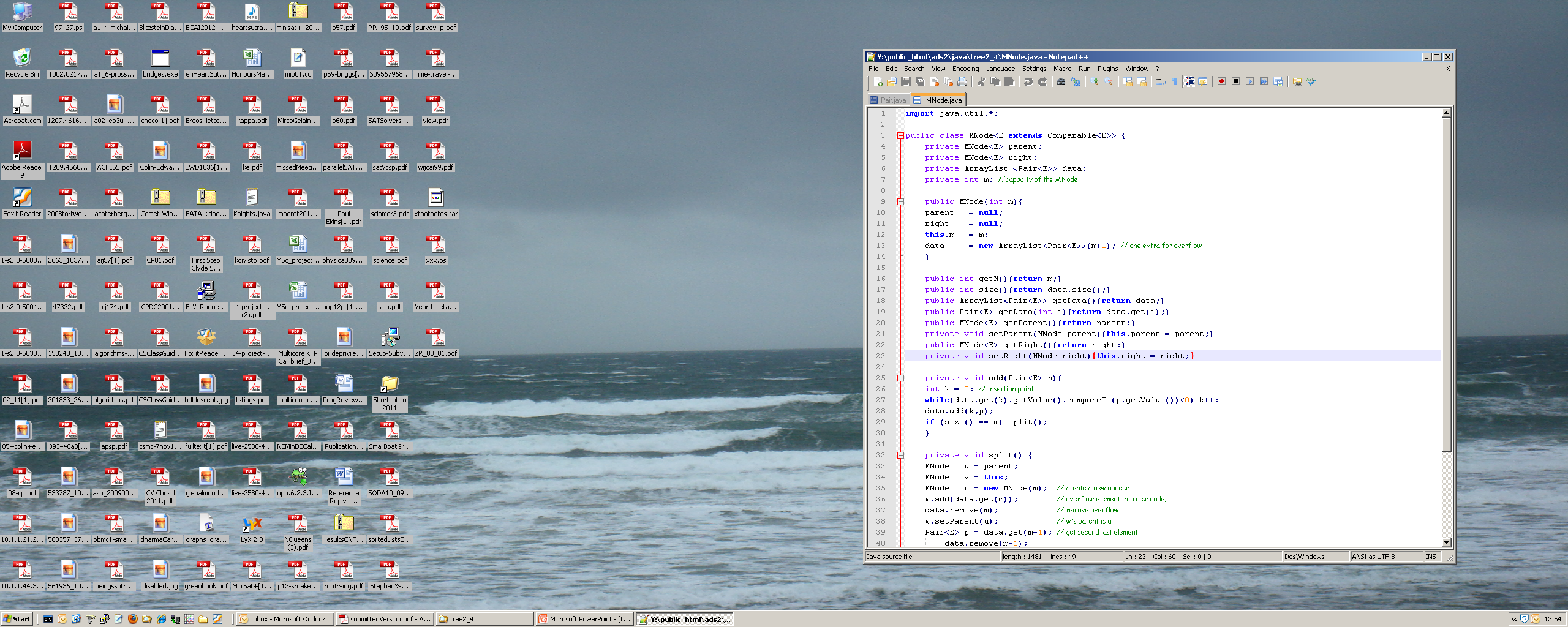 X
A
B
C
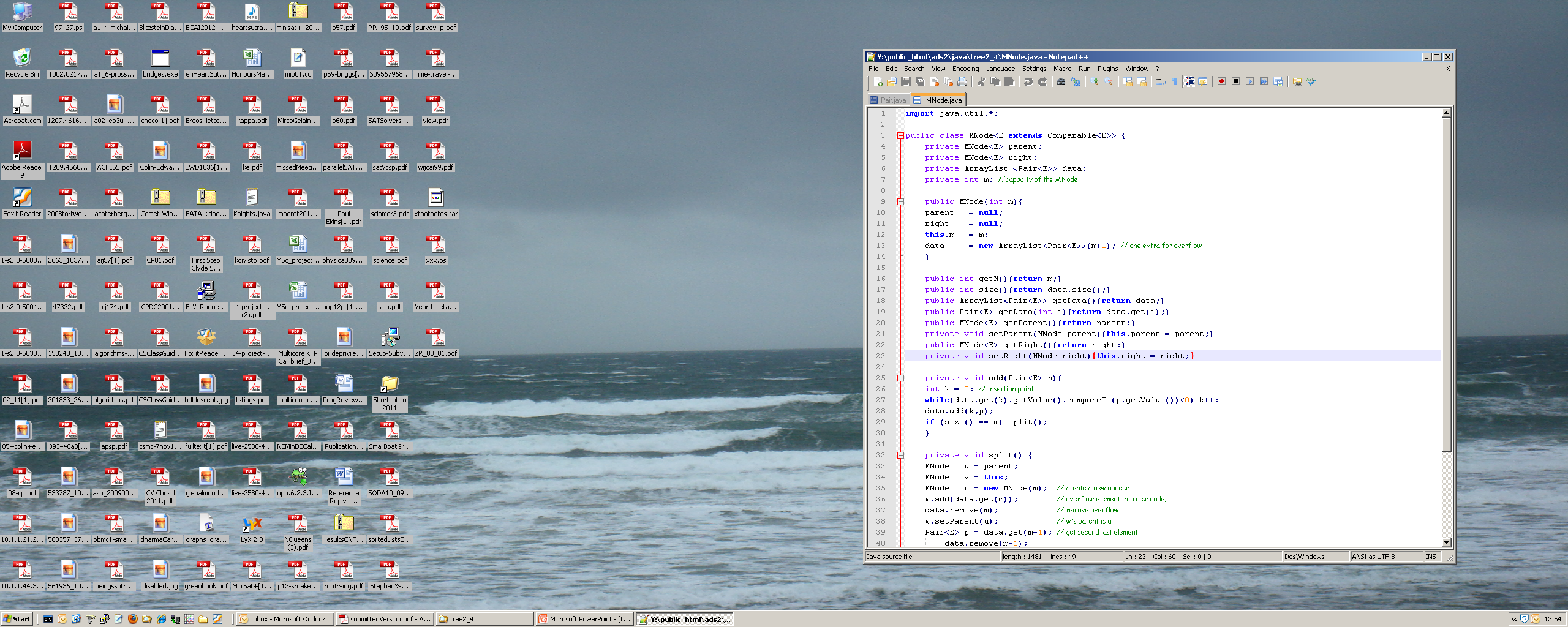 NOTE:
 we do not show parent link
 m is the maximum branching factor
Mtree (m=3)
X
A
B
C
Another view
Split A
X
A
B
C
An example of an insertion leading to a split.
For m=3 there are 3 cases
Only one is presented
Split A
X
A
B
C
Insertion resulting in overflow
Split A
X
A
B
C
Create a new node A’
X
A
A’
B
C
Split A
X
A
B
C
Create a new node A’ 
 insert largest element in A into A’
X
A
A’
B
C
Split A
X
A
B
C
Create a new node A’ 
 insert largest element in A into A’
 remove that element from A
X
A
A’
B
C
Split A
X
A
B
C
Add/Insert largest element in A into X
X
A
A’
B
C
Split A
X
A
B
C
Add/Insert largest element in A into X
 Remove that element from A
X
A
A’
B
C
Split A
X
A
B
C
Add/Insert largest element in A into X
 Remove that element from A 
 Update pointer to A’
X
A
A’
B
C
Split A
X
A
B
C
Add/Insert largest element in A into X
 Remove that element from A 
 Update pointer to A’
 Update pointer to A
X
A
A’
B
C
Split X
X
A
B
C
X now splits
X
A
A’
B
C
Split X
Another view
X
A
A’
B
C
X
A
B
C
We might also consider the cases
 when B splits
 when C splits
 m = 4
 m is large
 deletion